IRREGULAR VERBS
TALKING ABOUT THE PAST
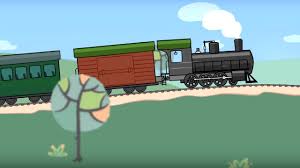 NAC
began
forgot
wrote
did
read
ran
blew
got
What’s the simple past?
was/were
brought
COMPRAR
became
drank
Bought
went
knew
bit
swam
put
run
came
sang
began
forgot
wrote
did
read
ran
blew
got
What’s the simple past?
was/were
brought
Traer
became
drank
Bought
went
knew
bit
swam
put
run
came
sang
began
forgot
wrote
did
read
ran
blew
got
What’s the simple past?
was/were
brought
Ir
became
drank
Bought
went
knew
bit
swam
run
came
sang
put
began
forgot
wrote
did
ran
read
blew
got
What’s the simple past?
was/were
brought
Ser/estar
became
drank
Bought
went
knew
bit
swam
run
came
sang
put
began
forgot
wrote
did
read
ran
blew
got
What’s the simple past?
was/were
brought
Correr
became
drank
Bought
went
knew
bit
swam
run
came
sang
put
began
forgot
wrote
did
read
ran
blew
got
What’s the simple past?
was/were
brought
Conseguir
became
drank
Bought
went
knew
bit
swam
run
came
sang
put
began
forgot
wrote
did
read
ran
blew
got
What’s the simple past?
was/were
brought
Comer
became
drank
Bought
went
knew
bit
swam
ate
came
sang
put
began
forgot
wrote
did
ran
read
blew
got
What’s the simple past?
was/were
brought
hacer
became
drank
Bought
went
knew
bit
swam
run
came
sang
put
began
forgot
wrote
did
read
ran
blew
got
What’s the simple past?
was/were
brought
empezar
became
drank
Bought
went
knew
bit
swam
run
came
sang
put
began
forgot
wrote
did
read
ran
blew
got
What’s the simple past?
was/were
brought
olvidar
became
drank
Bought
went
knew
bit
swam
run
came
sang
put
began
forgot
wrote
did
read
ran
blew
got
What’s the simple past?
was/were
brought
leer
became
drank
Bought
went
knew
bit
swam
run
came
sang
put
began
forgot
wrote
did
read
ran
blew
got
What’s the simple past?
was/were
brought
beber
became
drank
Bought
went
knew
bit
swam
put
run
came
sang
began
forgot
wrote
did
ran
read
blew
got
What’s the simple past?
was/were
brought
cantar
became
drank
Bought
went
knew
bit
swam
run
came
sang
put
began
forgot
wrote
did
ran
read
blew
got
What’s the simple past?
was/were
brought
nadar
became
drank
Bought
went
knew
bit
swam
run
came
sang
put
began
forgot
wrote
did
read
ran
blew
got
What’s the simple past?
was/were
brought
escribir
became
drank
Bought
went
knew
bit
swam
run
came
sang
put
began
forgot
wrote
did
read
ran
blew
got
What’s the simple past?
was/were
brought
poner
became
drank
Bought
went
knew
bit
swam
put
run
came
sang
began
forgot
wrote
did
read
ran
blew
got
What’s the simple past?
was/were
brought
venir
became
drank
Bought
went
knew
bit
swam
put
run
came
sang
began
forgot
wrote
did
ran
read
blew
got
What’s the simple past?
was/were
brought
convertirse
became
drank
Bought
went
knew
bit
swam
run
came
sang
put
began
forgot
wrote
did
read
ran
blew
got
What’s the simple past?
was/were
brought
morder
became
drank
Bought
went
knew
bit
swam
put
run
came
sang
began
forgot
wrote
did
read
ran
blew
got
What’s the simple past?
was/were
brought
soplar
became
drank
Bought
went
knew
bit
swam
run
came
sang
put
began
forgot
wrote
did
read
ran
blew
got
What’s the simple past?
was/were
brought
saber
became
drank
Bought
went
knew
bit
swam
put
run
came
sang
YOU DID IT¡¡¡
Do you want to try again?
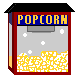